عنوان مقاله: زمینه های فکری و اجتماعی نظریه های مدیریت
نویسنده: حسن میرزایی اهرنجانی
منبع: دانش مدیریت، شماره 9 و 10 
صص 14-28
روشن کردن نکات زیر قبل از ورود به بحث اصلی ضروری است 
1- هدف از این نوشته، انتقال دانش مدیریت نیست، یعنی در این نوشته به روش ها و شیوه های مدیریت نمی پردازیم. بلکه هدف عبارت از گشودن دریچه ای به افکار و اندیشه ها مدیریت و به اصطلاح به «بینش مدیریت» می باشد. بنابراین، این نوشته به چرایی فکر مدیریت می پردازد و نه به چگونگی این فکر
گشودن دریچه ای به افکار و اندیشه ها
2- روش تاریخی، قیاسی و نقدی: روش این نوشته از این نظر تاریخی است که نوشته ها ومطالعات مدیریت را به عنوان اسناد و مآخذ تاریخی مبنا قرار داده و تکامل فکر و اندیشه مدیریت را در یک روند تاریخی مورد بحث قرار می دهد. یعین پیدایش نظریه های مدیریت را در زمان و مکان معینی قبول کرده و سپس سیر تکامل آن را تا به امروز تعقیب می کند. این نوشته از این نظر قیاسی است که به اصول موضوعه و اصول متعارف نظریه های مدیریت و مکاتب اصلی مدیریت تاکید می نماید و سرانجام نقاط قوت و ضعف تئوری های مدیریت را با توجه به ساختار فکری، مفاهیم و ساخته های نظریه پردازان مدیریت، تجزیه و تحلیل نقادانه می نماید.
اصول موضوعه و اصول متعارف
2- زمینه های فکری:
منظور از زمینه های فکری مجموعه افکار، برداشت ها و ارزش گزاری هایی است که بر تئوری ها و شیوه های آنجا عملیات حاکمیت دارند. سوالاتی از این قبیل که: مدیر باید تصمیم گیرنده باشد یا مجری و یا هر دو و اینکه آیا مدیریت علم است یا هنر و یا هر دو و یا اینکه آیا مدیریت علم است یا هنر و یا هر دو و یا اینکه آیا مدیریت علم است یا هنر و یا هر دو و یا اینکه مدیریت باید از سیاست جدا باشد یا نباشد برخاسته از زمینه های فکری مدیریت می باشند
افکار، برداشت ها و ارزش گزاری
هر چند که عده ای از دانشمندان (از جمله هنری فایول، ارویک و گیولیک) و متخصصین مدیریت (از جمله فردریک تایلور  و کونتر) به ترتیب بر این باورند که مدیریت، علم اداره کردن و یا علم اجرایی بوده  و بنابراین شامل تعدادی اصول و تکنیک های اجرایی است که عاری از ارزش گزاری ها (به ویژه ارزش گزاری های سیاسی و ایدئولوژیکی) می باشد.
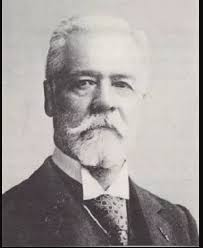 تعدادی اصول و تکنیک های اجرایی
هنری فایول
این باور خود یک خط فکری و زمینه فکری مدیریت است و. اصولا مدیریت چه در تئوری و چه در عمل نمی تواند از حاکمیت ارزش گزاری های ایدئولوژیکی ، سیاسی و فرهنگی به دور باشد.
2- زمینه های اجتماعی
مدیریت هر چه باشد چه علم یا هنر و مدیر (چه سیاست گزار یا مجری) یک پدیده اجتماعی است. و مثل سایر پدیده های اجتماعی از خلال شبکه پیچیده ای از روابط و منافع اجتماعی روئیده است. بنابراین منظور از زمینه های اجتماعی حاکمیت مجموعه ساختارهای اجتماعی و روابط اجتماعی بر تئوری ها و عملیات مدیریت می باشد.
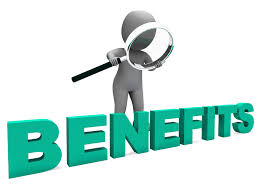 شبکه پیچیده
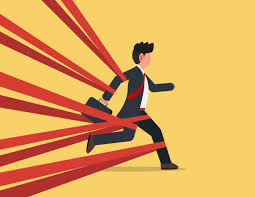 مثلا سلطه بوروکراسی در هر جامعه یک ساختار اجتماعی بوده و شیوع پارتی بازی در آن جامعه یک رابطه اجتماعی است و مدیریت در ان جامعه نمی تواند از سلطه بوروکراسی و پارتی بازی رهایی یابد مگر این که آن ساختار و روابط اجتماعی دگرگون گردد. بنابراین پیدایش تئوری خاصی از مدیریت به طور اجتناب ناپذیر تابع اوضاع (ساختار) و احوال (روابط) اجتماعی خاصی است. خلاصه این که زمینه های اجتماعی و فکری به منزله جوی است که تئوری های مدیریت در آن موجود آمده و تکامل می یابند و بدون بررسی این زمینه ها فهم تئوری ها و پیگیری روند تکامل انها ممکن نیست.
ساختار اجتماعی
5- تئوری های مدیریت
این تئوری ها، به تئوری های سازمانی نیز معروف اند زیرا سازمان بستری است که اندیشه ها و عملیات مدیریت در آن جاری است. منظور از تئوری مدیریت، مجموعه یکپارچه و منسجمی از اندیشه ها و نگرش های مدیریت است که مکانیزم ها، شیوه ها، عملیات و فعالیت های روزمره و واقعی مدیریت را توضیح و تفسیر می کنند. وقتی یک تئوری مانند تئوری ارتباطات عملیات و فعالیت های روزمره و واقعی مدیریت را توضیح و تفسیر می کنند.
مکانیزم ها، شیوه ها، عملیات و فعالیت های روزمره و واقعی
وقتی یک تئوری مانند تئوری ارتباطات عملیات و فعالیت های روزمره و واقعی مدیریت را توضیح و تفسیر می کنند. وقتی یک تئوری مانند تئوری ارتباطات عملیات  واقعی بین گیرنده و فرستنده پیام را توضیح می دهد که متمرکز به تبیین کمی، علی و تجربی است
تئوری ارتباطات عملیات و فعالیت های روزمره
تبیین کمی، علی و تجربی
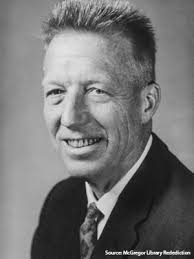 و وقتی یک تئوری مانند تئوری مک گرگور ، ویژگی های انسان ها را در دو مدلX  و Y تفسیر می کند که بر تبیین کیفی، استدلالی و شهودی تمرکز دارد و تئوری هم توضیح علمی و هم تفسیر فلسفی را در بر می گیرد خصوصا تئوری های مدیریت از هر دو ویژگی برخوردارند. کسانی که یکی از این دو کارکرد را برای تئوری قائلند قاعدتا «از این نوشته مایوس خواهند شد چون در این نوشته، تئوری های مدیریت در چهارچوب تئوری دو شاخگی مورد بررسی و بحث قرار می گیرند.
داگلاس مک گرگور
6- نقش آکادمیای تئوری های مدیریت:
شکی نیست که تئوری ها در مجامع علمی و دانشگاه تکوین می یابند. زیرا دانشگاه ها مرکز ثقل تفکر جامعه هستند و تنها بر حلقه های دانشگاهی است که افکار و اندیشه ها فرصت تجزیه و تحلیل، و تنظیم و تدوین سیستماتیک می یابند. 
حال با توجه به نکات فوق شاید مناسب ترین مدخل برای ورود به بحث اصلی همانا جست و جوی پاسخ این سوال باشد که «تئوری های مدیریت را از کی و کجا باید آغاز کرد؟»
تجزیه و تحلیل، و تنظیم و تدوین سیستماتیک
جایگاه تاریخی پیدایش تئوری های مدیریت
ریشه تفکر مدیریت بسیار قدیمی است و برای ریشه یابی، عملیات مدیریت نیز اگر صرفا «کار با حجم زیاد» و با سرعت و پیچیدگی شیوه های انجام کار را ملاک قرار دهیم. باید در تاریخ جوامع بسیار به عقب برگردیم (مثلا بپذیریم که لشگرکشی پانصد هزار نفری خشایار به مقدونیه و لشگرکشی اسکندریه به ویژه از نظر سوروسات و تدارکات لشگر بدون نوعی تقسیم کار و همکاری و مدیریت ممکن نبوده است.)
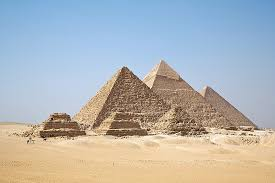 همچنین اگر صرفا «همکاری را ملاک مدیریت بدانیم، باید اذعان کنیم که کارهایی از طغیان رود نیل صورت می گرفته، نوعی کار مدیر یکی باید ساختن اهرام ثلاثه مصر و بسیاری از بناهای تاریخی را کار مدیریتی بدانیم و اگر کمی فراتر رفته شیوه های پیچیده انجام کار و تسریع در رساندن اطلاعات در جریان کار را معیار مدیریت بگیریم. باید کارهایی از  قبیل چاپارخانه هخامنشیان و شبکه اطلاع رسانی سازمان کلیسایی قرون وسطی را ینز جزو کارهای مدیریتی به حساب بیاوریم.
ولی شکی نیست که مثال های بالا و بسیاری از شواهد و مدارکی از این قبیل  را که در تاریخ  ملت ها می توان نشان داد هیچ کدام نشان دهنده جایگاه تاریخی تئوری های مدیریت نیستند. زیرا هر کدام از ملاک ها و کارهای فوق به طور پراکنده ، فقط یک یا چند جنبه از مدیریت را شامل می شوند
و بدین سان نمی توان واقعا «جایگاه تاریخی مشخصی را برای تئوری ها و عملیات مدیریت نشان داد. پس  ملاک های دیگری را باید جست و جو کرد. که عملیات و فعالیت های پراکنده را حول یک فرایند پیگیر تاریخی مشخصی را برای تئوری ها و عملیات مدیریت نشان داد. پس ملاک های دیگری را  باید جست و جو کرد که عملیات و فعالیت های پراکنده را حول یک فرایند پیگیر تاریخی، به نام فرایند مدیریت جمع سازند و همچنین اندیشه ها و نظریه های سازمانی وحدت بخشند و برای این منظور به دو ملاک اساسی برای نشان دادن جایگاه واقعی و تاریخی تئوری ها و عملیات مدیریت دست می یابیم.
عملیات و فعالیت های پراکنده
1- نظام یافتگی (سازمان یافتگی) عملیات در یک فرایند منظم و مرتبط با حدت عملی
2- نظام یافتگی در یک رشته فکری منظم و مرتبط با وحدت تئوریکی 
مسلما «ملاک های بالا در ارتباط با هم تکوین یافته اند.
ملاک اول: یعنی نظام یافتگی فعالیت ها در تحول طبیعی سازمان های اداری، بازرگانی و صنعتی در خلال تحولات قرون هیجده و نوزده و اوایل قرن بیستم صورت پذیرفته است. 
ملاک دوم: یعنی نظام یافتگی تئوریکی موقعی صورت می پذیرد که افکار و اندیشه های پراکنده حاصل از تجارب فرایند و عملیات مدیریت در یک نظام و رشته علمی مستقلی در مجامع علمی و دانشگاه ها جمع آوری تنظیم و مدون گردد. این حاصل گسترش حوزه های علمی و آغاز تحقیقات و تتبعات مستقلی تحت عنوان مدیریت دولتی، مدیریت صنعتی و مدیریت بازرگانی است که در اوایل قرن بیستم صورت می پذیرد.
بنابراین جایگاه تاریخی تئوری های مدیریت در شکل علمی اوائل قرن بیستم بوده و قبل از این تاریخ در متون کهن به طور پراکنده نظرهایی در مورد مدیریت می توان یافت ولی آنها نظراتی هستند و نه نظریه های علمی.
پایگاه اجتماعی ظهور تئوری های مدیریت
حال سوال کجا؟ را باید پاسخ گفت، شک نیست که به دنبال انقلاب بزرگ صنعتی در انگلستان را در نیمه دوم قرن هیجدهم و گسترش آن به اروپای غربی و آمریکا عملیاتی از قبیل برنامه ریزی تولید، سازماندهی، هم آهنگی، بودجه بندی، هدایت، کنترل و ... را در سازمان های رشد یافته و پیچیده (یا بوروکراسی ها) اجتناب ناپذیر می نمود. و قاعدتا می باید فکر تدوین و تئوری سازی مبتنی بر تجارب حاصل از این عملیات نیز درانگلستان صورت می گرفت
انقلاب بزرگ صنعتی در انگلستان
ولی به علت شرایط حساس فکری و اجتماعی که بعدا خواهد آمد مدون سازی نظریه ها و تئوری پردازی پیرامون مدیریت در آمریکا صورت گرفت و اولین مدرسه های مستقل مدیریت دولتی و بازرگانی در دهه های اول و دوم قرن بیستم و در دانشگاه های شیکاگو و کالیفرنیای جنوبی شروع به کار کردند. با وجود این که آمریکا را در بیشتر نوشته های مدیریت زایشگاه تئوری ها و عملیات مدیریت قلمداد می کنند ولی باید توجه داشت که تقریبا همزمان ولی بدون اطلاع از همدیگر تدوین سه خط فکری عمده در تئوری های مدیریت به ترتیب در آلمان و فرانسه و آمریکا شکل می گرفت.
دانشگاه های شیکاگو
دانشگاه کالیفرنیای جنوبی
تدوین خط فکری بوروکراسی وبر در آلمان
در آلمان مطالعات درباره حکومت و دولت در دانشکده های حقوق و علوم سیاسی به حدود قرن نوزدهم و بنیان گذاری مکتب تاریخی آلمان و هگل بر می گردد. ولی در این مطالعات چیزی د مورد چگونگی اداره امور عمومی و یا اصول و قوانینی که حاکم بر مدیریت دولتی است دیده نمی شود. در دهه آخر، قرن نوزدهم و دهه اول قرن بیستم تحول بنیادی مطالعات و تحقیقات در چگونگی اداره بوروکراسی ها توسط جامعه شناس معروف  آلمانی  به نام ماکس وبر که مطالعات جامعی نیز در روان شناسی و اقتصاد و حقوق داشت به وجود آمد و شاید مهم ترین تحول  بنیادی وبر در بررسی سازمان های بزرگ روش و متدولوژی تحقیق او از این گونه سازمان ها است.
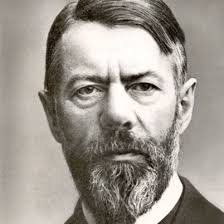 ماکس وبر
وبر مطالعات خود را از  روند رشد سازمان ها با سازمان های واقعی و شواهد و مدارک تاریخی واقعی شروع کرد. او سازمان های بزرگ ارتش های مصر، ایران، و آلمان را به طور تطبیقی مورد مطالعه قرار داده و قصد داشت بر اساس روش تفهمی (که هم بر مبنای تبیین تجربی و علی و هم بر مبنای تبیین فلسفی استوار است) نمونه ایده آلی از بوروکراسی را نشان دهد. وبر توانست بر مبنای تلفیقی از ویژگی های تجربی و ذهنی (استدلالی) اصولی را که حاکم بر رشد و توسعه بوروکراسی ها و کارا شدن آنها است تدوین نماید که عبارتند از:
روش تفهمی
الف جدایی مالکیت از مدیریت
سازمان ها وقتی به درجه معینی از رشد و پیچیدگی رسیدند دیگر نمی توانند به وسیله مالکین آنها اداره شوند و نیازمند به فنون و دانش مدیریت می باشند.
ب- تقسیم کار و تخصص
سازمان ها وقتی به درجه معینی از رشد رسیدند خود به خود در آنها تقسیم کار به وجود امده و تداوم در انجام کارهای تقسیم شده تخصص های جدیدی در سازمان موجود می آورد.
ج- سلسله مراتب
در سازمان های بزرگ، قدرت، مسئولیت ها و اختیارات متقابل آنها در یک سلسله مراتب عمودی در سطوح مختلف سازمان و از بالا به پایین توزیع و تفویض می گردد.
قدرت، مسئولیت ها و اختیارات متقابل
د- غیر شخصی بودن
پست ها، وظایف و شغلهای سازمانی ویژگی هایی دارند که تخصص های خاصی را برای جریان امور بر سازمان ایجاب می نمایند بنابراین افراد باید بر مبنای ویژگی های شغل و بر اساس تخصص شغل های سازمانی را اشغال نمایند نه با روابط شخصی.
تخصص شغل های سازمانی
روابط شخصی.
ویژگی های شغل
ه- مقررات و رویه های رسمی
سازمان های بزرگ بر اساس ضوابط و مقررات رسمی از پیش تعیین شده ای که مبنای عقلایی کردن سازمان ها هستند اداره می شوند.
البته اصول دیگری نیز به وبر نسبت داده شده که از موضع این مقاله خارج است. ماکس وبر این اصول را در تئوری عقلایی بودن سازمان به هم ربط داد. بدین گونه که سازمان های بزرگ (بوروکراسی ها) چون قدرت خود را از قانون و صلاحیت خود را از تخصص و دانش افراد اخذ می کنند. بنابراین دارای مشروعیت بوده و چون این قدرت را در راه رسیدن به اهداف از پیش تعیین (به وسیله قانون یا صلاحیت) صرف می نمایند لذا عقلایی هستند.
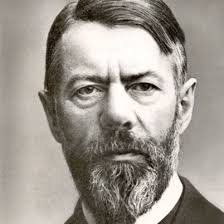 عقلایی بودن سازمان
اصول بوروکراسی و تیپ ایده آل وبر در تحقیقات تجربی مدیریت به ویژه در دهه های ششم و هفتم قرن حاضر نتوانست دوام و قوام خود را حفظ کند. ولی مسلم است که او در آغاز تدوین تئوری مدیریت و سازمان و به ویژه در جنبه های نظری سهم بسزایی دارد و حتی بعضی از دانشمندان مدیریت و سازمان و به ویژه در جنبه های نظری سهم به سزایی دارد
تیپ ایده آل وبر
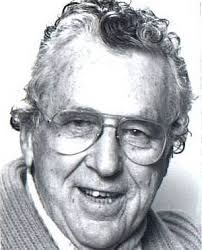 و حتی بعضی از دانشمندان مدیریت من جمله  چارلز پرو و راموس معتقدد که بعد از وبر تئوری جدی دیگری درباره سازمان داده نشده است. رد پای وبر را درتئوری های جدید مدیریت می توان با مفاهیمی چون «راشنالیتی»، «قدرت»، «مشروعیت» و «بوروکراسی» پیگیری نمود و در واقع تمام تحقیقات بعدی بوروکراسی بر مبنای اصول و متغیرهایی بود که او بنیان نهاد هر چند اصول و متغیرهای بسیاری نیز بر انها اضافه شده است.
چارلز پرو
تدوین خط فکری اصول عمومی به وسیله هنری فایول در فرانسه
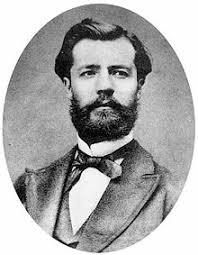 در اولین دهه قرن حاضر هنری فایول معدن شناس فرانسوی که عملا نیز مدیریت یک بنگاه صنعتی (معادن) را به عهده داشت سعی در تدوین اصول عمومی برای اداره کردن و مدیریت سازمان ها داشت. بزرگترین سهم او در تئوری های مدیریت سعی در تعمیم اصولی بود که بتواند در زمان ها و مکان های گوناگون برای اداره سازمان های بزرگ صدق بکند. او در تلاش های خود که حاصل تجارب فردی او در کار مدیریت معادن بود چهارده اصل را مطرح ساخت که عبارتند از تقسیم کار، صلاحیت، نظم، وحدت فرماندهی، وحدت هدایت، حاکمیت منافع اجتماعی بر منافع فردی، پاداش، تمرکز، سلسله مراتب، دستور، مساوات، ثبات دوره استخدام ابتکار و روح دسته جمعی.
هنری فایول
اصول تعمیمی فایول بعدها در آمریکا (به ویژه در سال های 1950 تا 1960) مبنای کار جهانشمول گرایانی چون بارنارد، مونی، رایلی، گیولیک، رویک قرار گرفته و  این افراد سعی در ایجاد نظریه و تئوری اداری بر مبنای اصول فایول نمودند و از طرفی قصد علمی کردن مسئله   (اداره کردن) را نیز داشتند ولی به زودی تحقیقات تجربی ابطال سودای جهان شمول و علم محض بودن اصول مدیریت را مبرز ساخت و افرادی که از این مکتب (جهان شمول گرایان) زنده مانده اند از این فکر خود عدول کردند. اصول پیشنهادی فایول، در هیچ چهارچوب تئوریکی به هم مرتبط نشده و بنابراین از حد راهنماهای کلی تجاوز نکرده و نمی توانند یک تئوری محسوب شوند.
تدوین خط فکری نهضت مدیریت علمی به وسیله فردریک تیلور در آمریکا
در گذار از قرن نوزدهم به قرن حاضر و به ویژه در دهه های اول و دوم آن زمینه های فکری و اجتماعی ویژه ای در آمریکا در حال تکوین بود که این زمینه ها دو پایه اساسی این وحدت علمی و وحدت تئوریکی برای پیدایش و نضج اندیشه و فرایند مدیریت را فراهم می آورد و ما قبل از طرح تیلوریسم نگاهی بسیار کوتاه به این زمینه ها می افکنیم.
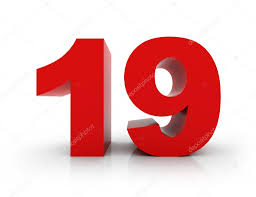 الف- زمینه های فکری
می دانیم که آمریکا فاقد یک فرهنگ مشخصات و به تبع آن فاقد اندیشه های قوی فکری و فلسفی است. در طول تاریخ کشف آمریکا تا به امروز، تنها فلسفه حاکم بر افق اندیشه های مجامع علمی و روشنفکری آمریکا، همان «اصالت عمل» است و هر چند (به ویژه از سال های بعد از جنگ جهانی دوم) تعدادی از فیلسوفان اروپایی چون کارناپ و وایتهد و غیره، شهرت خود را در آمریکا به دست اوردند، ولی در خود دو اثر علمی آمریکا فلسفه ضعیف ترین درس ها و فیلسوف بسیار نادر است.
حتی آنهایی که در آمریکا به نام فیلسوف مشهور شده اند نیز مانند (جان دیویی و چارلز پیرس و ویلیام جیمز و غیره) هر کدام در یک رشته علمی دیگر بیشتر از فلسفه تبحر داشته اند و جان دیویی  در تعلیم و تربیت، چارلز پیرس در ریاضیات  و نجوم و ویلیام جیمز در روان شناسی بیشتر از فلسفه تبحر داشتند. ولی با وجود این، پراگماتیزم عملی ترین فلسفه بوده و بیشترین استنتاجات عملی را دارا است و از این رو به راستی آن را «فلسفه عملی» نیز می گویند.
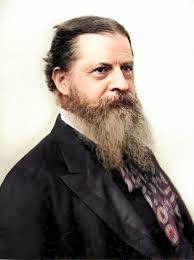 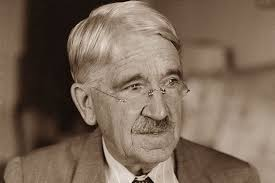 چارلز پیرس
جان دیویی
ویلیام جیمز
چون آغاز قرن بیستم اوج مقبولیت و حاکمیت فلسفه پراگماتیزم در آمریکا بود، لذا پراگماتیزم به عنوان یک بستر کلی فکری و عملی مهم ترین زمینه را برای جذب و رشد فکر مدیریت فراهم کرد. برای روشن شدن موضوع به اخصتار یاداور می شویم  که پراگماتیزم با چهار گرایش فکری افراطی  در آمریکای قرن بیستم مقارن  و سازگار بوده است.
1- واقعیت گرایی: واقعیت های موجود بهترین مبین یک فکر بوده و هر نوع گزاره، قضیه و فرضیه ای با کمک واقعیات آزمون می شوند و معنی پیدا  می کنند و گرنه فاقد ارزش عملی اند. 
2- علم گرایی: نحوه و شیوه آزمون با روش های علمی و سیستماتیک است و هر فکری که با یکی از روش های علمی تبیین نشود و فاقد ارزش علمی است.
نوگرایی: هر فکر و اندیشه و قضیه ای را باید بتوان در قالب ها و روش های نوین تفسیر و تعبیر کرد. نوگرایی افراطی آمریکای قرن بیستم هر نوع تغییر و نوآوری را در چهارچوب و قالب می پذیرد، هر چند آن تغییرات محتوایی نباشد.
نوگرایی افراطی آمریکای قرن بیستم
2- عملیات گرایی: این گرایش مولود مستقیم پراگماتیزم است که در ان ارزش هر فکر و اندیشه و روشی را با آثار قابل تبدیل به عملیات انها می سنجند و اصولا افکار، اصول و قضایایی که آثار عملی نداشته و نتوانند خود را با نتایج عملی بروز دهند، فاقد ارزش می باشند. بنابراین افکار و انیدشه ها تا حدی محترمند که قابلیت تقلیل و وضح داشته باشند و آنقدر واضح تر و محدودتر  شوند که به سطح عملیات تقلیل یافته و آثار عملی از خود به جای گذارند.
ملاحظه می شود که این گونه گرایشات فکری با هدف مدیریت که تسریع بخشیدن در امور، جلوگیری از اتلاف منابع و افزایش کارایی فرایند کار و ابداع روش های نو در انجام کارها است، کاملا مطابقت دارد.
ابداع روش های نو در انجام کارها
تسریع بخشیدن در امور
افزایش کارایی فرایند کار
جلوگیری از اتلاف منابع
ب- زمینه های اجتماعی
«اصالت عمل» علاوه بر بستر فکری دانشمندان و تئوری پردازان امریکایی، به علت نزدیکی به میدان واقعیات و عملیات، بستر ایدئولوژیکی بسیاری از آمریکاییان به ویژه مدیران حرفه ای و اجرایی نیز بود. ولی شرایط اجتماعی خاصی نیز به مقبولیت و رواج مدیریت دامن می زد که به اختصار عبارتند از:
1- تولید گرایی: جامعه آمریکا در دهه آخر قرن نوزدهم و دهه اول قرن بیستم در تب تولید می سوخت و با به وجود آمدن منابع عظیمی به ویژه در فولاد، در اوج تولید گرایی قرار داشت. 
2- تشکیل واحدهای عظیم اقتصادی و بازرگانی: در دهه آخر قرن نوزدهم و اوایل قرن بیستم تمرکز انحصار طلبانه عظیم همه جانبه کارتل ها، تراست ها را به وجود می آورد که آغاز گر حکمرانی قدرت های عظیم سرمایه دار در آمریکا شد.
3- موقعیت استراتژیک مهندسین: وسعت پیچیدگی سازمان های تولیدی در اوایل قرن بیستم اداره آنها را به شکل سنتی غیر ممکن می ساخت و نیاز روز افزونی برای هماهنگی و عقلایی کردن روابط انسانی و ماشین به وجود می آورد. این نیاز به صورت حادتری در مهندسین تولید و به ویژه مهندسین مکانیک احساس شده و باعث می شد که مهندسین مکانیک دارای موقعیت استراتژیکی در  داخل ساخت اجتماعی آمریکا گردند.
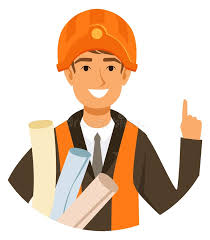 4- داغ شدن بحث های مدیریت: در اوایل قرن بیستم به علت مسائل و مشکلات از نظر مدیریت در صنایع و سازمان های بزرگ به وجود می آمد (مانند مسائل و مشکلات به وجود آمده در شرکت های راه آهن) بحث ها و مذاکرات دائمی در نشریات آمریکا در مورد مسئله مدیریت درگرفت. 
5- جنبش اصلاح طلبانه محاسبه قیمت تمام شده که در افکار جدیدی را در مورد سنجش و کنترل بهای تمام شده ترویج می داد.
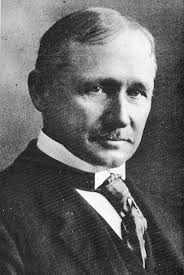 زمینه های فکری و اجتماعی بالا نه تنها آماده پذیرش تئوری «مدیریت علمی» تبلور گردید، بلکه موجب تشدید و دامن زدن به تیلوریسم گردیده و آن را به یک نهضت اجتماعی تبدیل کرد. تیلوریسم در واقع و در درجه اول موجب یک جنبش عملی در سطح کارگاه ها و کارخانجات و در درجه دوم یک جنبش فکری در نشریات و دانشگاه ها گردید و موج عظیمی از انسان ها به عنوان موافق (مدیران و کارشناسان) و مخالف (اتحادیه های کارگری) به راه افتاد.
فردریک وینسلاو تایلور
آماده پذیرش تئوری «مدیریت علمی»
اصول تایلوریسم
در واقع تیلوریسم عاری از یک فکر جامع تئوریک و بیشتر مجموعه ای از روش های بهبود جریان کار و مکانیزم های جلوگیری از اتلاف منابع بود و خود تیلور نیز مهم ترین انگیزه خود را در ارائه مدیریت علمی، در مقدمه کتاب معروفش به نام «اصول مدیریت علمی»، اتلاف بیش از یک سوم از منابع مادی جامعه اش ذکر می کند. تیلور نوگرایی در اندیشه مدیریت را با طرد روش های سنتی انجام کار شروع کرده و در جست و جوی روش های نوین انجام کارها معتقد به بهترین راه انجام کار که او آن را «روش علمی انجام کار» می نامد، است. او کشف بهترین راه انجام هر کار و بنابراین علمی کردن مدیریت کار را در علمی کردن همزمان سه عامل اساسی زیر می داند:
کشف بهترین راه انجام هر کار
الف- عملی کردن مراحل انجام کار
بدین ترتیب که با مطالعات و بررسی های مستقیم تجربی، هر کاری را به مراحل و عناصر تشکیل دهنده فرایند کار تقسیم نموده و حرکات و زمان هر مرحله را به دقت اندازه گیری گردد و با تجزیه و تحلیل هر مرحله و حذف حرکات و زمان های زائد، به حداقل حرکات و زمان لازم برای انجام آن کار معین می رسیم که همان بهترین راه و استاندارد انجام آن کار است. این فکر تمام و موج عظیمی از مطالعات حرکات و زمان در کارهای مختلف را به وجود آورد و موجب تعیین زمان استاندارد برای بسیاری از کارهای تولیدی گردید.
تجزیه و تحلیل هر مرحله و حذف حرکات و زمان های زائد
ب- علمی کردن ابزار کار
ابزار کارها معمولا آلات و ابزار سنتی بوده و از آباء و اجداد، بدون تفکر و بررسی لازم در آنها به نسل حاضر به ارث رسیده اند. این ابزارها، اکثرا غیر علمی هستند و مورد بررسی و مطالعه قرار نگرفته اند و باید همزان با مطالعه حرکات و زمان مراحل انجام کار مورد بررسی دقیق علمی قرار گرفته و با تجربه مستقیم بهترین اندازه مناسب با ابعاد لازم برای این بازارها نمی گردد. با این کار می توانیم ابزارهای استاندارد را نیز که مناسب ترین ابزار نیز هستند را پیدا کنیم. این فکر تیلور، نیز موجب تحقیقات وسیع و گسترده ای در صورت ده ها هزار نوع از ابزار کارهای گوناگون گردید و سبب استاندارد شدن آنها گشت.
ج- علمی کردن روابط کار
استاندارد کردن ابزارها و مراحل انجام کار، بدون علمی کردن روابط بین کارگر و کارفرما به طور اخص و بین مدیریت و رده های اجرایی و عملیاتی به طور اعم چندان مفید نخواهد بود. بهترین روابط کاری، موقعی است که سیستم های کنترل مزد، تشویق، مدیریت، طور و تنظیم و هماهنگ گردند که هم کارگر و هم کارفرما منافعشان افزایش یابد. تیلور در این قسمت نیز روش های جدیدی از قبیل «سرپرستی چند جانبه» و «انتخاب علمی کارکنان بر اساس توان آنها» و «ویژگی های شغل» و «سیستم قطعه کاری» و «پرداخت پاداش بر اساس کار اضافی» را پیشنهاد کرد.
بر خلاف علمی کردن مراحل و ابزار کار، نظریه های تیلور در تنظیم و هماهنگ کردن روابط کاری چندان موفق نشد و مورد موافقت کارگران و کارفرمایان قرار نگرفت، شاید این بدان سبب بود که تیلور اصولا شناخت لازم از انسان و نیروی انسانی نداشت و اهمیت انگیزه ها و مقام نیروی انسانی در فرایند تولید را به علت محدودیت های حرفه ای و شغلی خود درک نکرده بود.
شناخت لازم از انسان و نیروی انسانی
بدون شک تیلور در پیدایش و تکامل اندیشه مدیریت جایگاه ویژه ای دارد و بدون شک انقلابی در روش ها و ابزارهای کار ایجاد کرده، ولی مبانی فکری او، برای رسیدن به تئوری سازمانی و مدیریت به قدری سخت است که با جرات می توان ادعا کرد که «تیلوریسم» فاقد تئوری است و به قول هربرت سایمون صرفا یک «مدل ماشینی» است
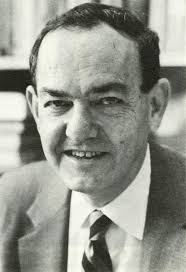 هربرت سایمون
رفتار دستوری و ابلاغی و کارکنان رفتار اطاعت و اجرایی از خود بروز می دهند. این نوع رفتارها را می توان با بررسی و پژوهش در قوانین، مقررات، رویه ها و  به اصطلاح «سازمان های رسمی» تا حدود زیاید تبیین نمود. 
1- رفتار سازمان به عنوان رفتاری چند جهته (حداقل سه جهت)
رفتاری که افراد هنگام کار بروز می دهند می تواند همزمان در جهت اهداف فردی آنان، در راستای و یا خلاف اهداف گروهی و بالاخره در جهت یا عکس جهت اهداف سازمانی تشکیل یابد. بنابراین فرد در سازمان آگاهانه یا ناخودآگاه رفتاری را علاوه بر خواست ها، عواطف و تمایلات فردی خود در جهت
زمینه های فکری و اجتماعی تکوین نظریه های «رفتار سازمانی» و روابط انسانی
تقریبا از دهه سوم قرن حاضر دو حرکت اساسی یکی در سطح علمی و دانشگاهی و دیگری در سطح کارخانه و صنایع شروع شد. این دو جریان کاملا به هم همبسته بوده و هر دو شناخت بیشتر و عمیقتری را از انسان و نقش او در محیط کتار ایجاب می  کردند.
حرکت اول در صنایع  و کارخانه ها و به دنبال موج تیلوریسم از علمی کردن روش های انجام کار، ابداع و به کارگیری انواع روش های کار سنجی، مطالعات حرکات و زمان و دستیابی به انواع استاندارد های ابزار کار شکل می گرفت. ماهیت حرکت طوری بود که به ویژه صنایع پیشرو را وا می داشت تا جهت همگامی با تحولات سریع تکنولوژیکی در جریان از یافته های علمی برای توسعه و پیشبرد اهداف خود استفاده نمایند. بینش مادی گرا و عمل گرای آمریکایی، این حرکت را حمایت و تقویت می کرد.
کمپانی بزرگ و کارخانه مشهور این شرکت در سیر شیکاگو، بزرگترین تولید کننده لوازم الکتریکی در امریکا به نام هاوثورن  نمونه بارز این حرکت بود.
حرکت دوم در مجامع علمی در سطح تئوریک (نظری) به صورت واکنش به نظریه های کلاسیک و مدیریت علمی، که به ویژه به نقش انسان در سازمان کم بها داده بودند به وجود آمد. زیرا در نظریه های مذکور (کلاسیک و مدیریت علمی) انسان در عرض عوامل دیگر تولید و در حد  اعلی به مثابه «انسان اقتصادی» یا به عنوان متغیری در تابع بازدهی می رساند. مورد بررسی و تحلیل قرار نگرفته بود.
هاوثورن
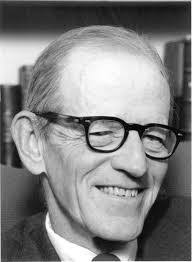 این نقص بزرگ تئوریک در نظریه کلاسیک و مدیریت علمی جامعه شناسان، روان شناسان، روان شناسان صنعتی دنشمدان و متخصصین مدیریت  را به طور اجتناب ناپذیری متوجه اهمیت شناخت. انسان، ارزش ها و رفتار او در سازمان ساخته بود. التون مایو و همکارانش از رشته نوبنیاد روان شناسی صنعتی هاروارد روئلیزبرگ از رشته مدیریت بازرگانی میان دانشگاه و دیکسون ز مدیران مجرب AT and T که هسته اصلی مطالعات و تحقیقات هاوثورن را تشکیل می دادند نمونه بارز  خرکت دوم بودند.
التون مایو
مطالعات و تحقیقات هاوثورن
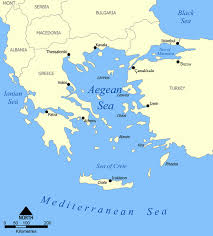 بخش آکادمیک نیز که همواره از اولین مجامع علمی تاسیس یافته درکرانه های مدیترانه و کرت اهمیت انسان و ارزش های انسانی را جز آرمان ها و آرزوهای خود قرار  داده بود. پشتوانه این حرکت گشته و افکار عمومی و معترض آمریکا نیز سرخورده از سرسام تولید گرایی و صنعت (حدود سی سال از قرن بیستم گذشته بود) حرکت فوق را حمایت، و موجبات تسریع آن را فراهم آورد.
جزیره کرت در پایین نقشه  بین یونان و ترکیه
در حرکت فوق به صورت دو مجموعه جریان علمی و نظری (سیستم تغییرات اجتماعی- فنی) و روان شناسی سازمانی جریان واحدی را به وجود آورند. این جریان  نقطه عطفی را در تکوین تئوری های مدیریت به وجود آورد که بعدها با نام هایی چون، مکتب نئوکلاسیک مکتب رفتاری و یا مکتب روابط انسانی مشهور گردید.محور و زیر بنای این جریان شناخت رفتار انسان در سازمان بود که لازمست قدری درباره آن توضیح دهیم.
مکتب روابط انسانی
شناخت رفتار انسان در سازمان(رفتار گرایی)
شناخت رفتار انسان در ابعاد گوناگونش فرایند بسیار پیچیده و پایان ناپذیری است، رشته های گوناگون علمی، (فیزیولوژی، بیولوژی، روان شناسی، جامعه شناسی و مدیریت و دیگر رشته ها) هر کدام بعدی از این فرایند را پیگیری نموده و به مناسبت پیشرفت زمان، اندوخته های علمی و امکانات تحقیقی خود، تنها به جزیی از این راز بزرگ و پیچیده آن هم به طور نسبی پاسخ میای گویند. رفتاری که از موجود پیچیده ای (به مفهوم واقعی) به نام انسان سر می زند، موجودی که تنها  از نظر زیست شناسی دارای یک صد تریلیارد (1012 *100) یاخته بوده و تعداد نرون های مغز  او یک تریلیارد (1012 *1) بوده و مغز او به تقریب 1400 گرم می باشد که او را از تمام موجودات عالم متمایز می کند.
در مورد مغز انسان که منشا بسیاری از رفتارهای آدمی است به پاسخ زیست شناس معاصر هاروارد آقای هومل که به علت کشفیات مهمش در (نرون های «جهت یاب» در ناحیه قشر بینایی مغز در جایزه نوبل سال 1981 سهیم شد ) اکتفا می کنیم:
«پاسخ این سوال را که چه وقت به فهم کلی مغز (یا ذهن) دست خواهیم یافت  جز به حدس و گمان نتوان برد. تا سال 1950 اگر کسی مدعی می شد که ده سال به فرایند های اساسی حیات پی برده خواهد شد. اگر احمق قلمداد نمی شد، آدم خوش بینی شمار می آمد، ولی آن ادعا تحقق یافت. به عقیده من فهم مغز تنها این دلیل ساده که مغز وجوه بسیار متنوعی دارد، خیلی بیش از ده سال طول خواهد کشید و به راه حل هایی نبوغ آمیز برای مسائل بیشمار نیازمند است.
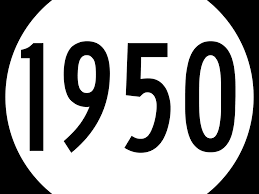 بنابراین مسئله اساسی در شناخت رفتار انسان این نیست که منشا یا ساختار رفتار را (که از تغییرات ناشناخته فیزیو شیمیایی) مغز ناشی می شوند) به طور دقیق و علمی با استفاده  از روش های تجربی و مثبت گرا یا تحصیل گرا بشناسیم. چون چنان شناختی یک امر پایان ناپذیر بوده و قسمتی از آن را در رشته های زیست شناسی و شیمی زیست شناسی دنبال می کنند،
روش های تجربی و مثبت گرا یا تحصیل گرا
در علوم انسانی و اجتماعی مجبوریم روش دیگری از شناخت رفتار را دنبال کنیم. در تئوری مدیریت منظور از شناخت رفتار انسان مطالعه جنبه های کلی رفتار و شخصیت آدمی است که به صورت پدیده از او صادر گشته و در روند کار او، در اهداف فردی او یا اهداف گروه اثر می گذارد. بنابراین در فنومنولوژی (پدیده شناسی) به جای مبدا، منشا و تغییرات درونی و ذاتی پدیده، آثار پدیده را به گونه ای که ظاهر شده و شکل می گیرد مورد بررسی و مطالعه قرار می دهند.
آثار پدیده را به گونه ای که ظاهر شده و شکل می گیرد
شناخت رفتار و شخصیت آدمی به صورت پدیده (که موضوع اصلی مطالعات روان شناسی، روان شناسی اجتماعی و رفتار گرایی را تشکیل می دهد) در توجه خود از تنوع و تفسیری جدی برخوردار است. لذا باید با روش هایی، قلمرو شناخت  را محدود و مشخص کنیم به گونه ای که متغیرهای نظام الگو، (یا پدیده رفتاری مورد مطالعه) قابل کنترل بوده، و در چهارچوب نظام یا الگو از ثبات نسبی برخوردار باشند.  پس مهم ترین مساله در شناخت رفتار انسان در سازمان به جای موضوع مورد شناسایی، متدولوژی و روش شناسایی می باشد.
شناخت رفتار و شخصیت آدمی
موضوع مورد شناسایی، متدولوژی و روش شناسایی
متدولوژی شناخت رفتار سازمانی
در روان شناسی اجتماعی، روان شناسی صنعتی و روان شناسی سازمانی برای شناخت رفتار انسانی روش های متنوعی به کار گرفته شده اند. در این جا منظور بررسی این روش ها نیست. بلکه منظور اشاره به بعضی از ویژگی های اصلی رفتار سازمانی و معرفی یکی از روش های مناسب با این ویژگی ها است. رفتاری که از فرد در محیط کارش سر می زند. شکل و جهت خاصی پیدا می کند که آن را با رفتار خصوصی و فردی متمایز می کند، مهم ترین ویژگی های رفتار سازمانی را در موارد زیر می توان خلاصه کرد:
1- قسمی از رفتار انسان در سازمان در جهت اهداف و مقررات از پیش تعیین شده سوق داده می شود و به اصطلاح  «عقلایی» است. همان طوری که فرد در ساعات معینی در سازمان حاضر می شود. قسمتی از رفتار او نیز در مواردی  در جهت اهداف از پیش تعیین شده سازمان قالب ریزی شده و شکل می گیرد . این قسمت از رفتار او را رفتار «رسمی» نام نهاده اند.
اهداف و مقررات از پیش تعیین شده
مثلا قسمتی از تفاوت های رفتاری مدیران و کارکنان مربوط به شرایط و ویژگی های شغلی آنان و نقش و موقعیت آنان در سازمان بوده و بنابراین مدیران رفتار دستوری و ابلاغی و کارکنان رفتار اطاعت و اجرایی از خود بروز می دهند . این نوع رفتارها را می توان با بررسی و پژوهش در قوانین، مقررات. رویه ها و به اصطلاح «سازمان های رسمی» تا حدود زیادی تبیین نمود.
شرایط و ویژگی های شغلی آنان و نقش و موقعیت آنان در سازمان
2- رفتار سازمان به عنوان رفتاری چند جهت (حداقل سه جهت): 
رفتار که افراد هنگام کار بروز می دهند می تواند همزمان در جهت اهداف فردی آنان، در راستا و یا خلاف اهداف گروهی و بالاخره در جهت یا عکس جهت اهداف سازمانی تشکل یابد. بنابراین فرد در سازمان آگاهانه یا ناخوداگاه رفتاری را علاوه بر خواست ها، عواطف و تمایلات فردی خود در جهت گروه و سازمان نیز باید جهت دهد.
آگاهانه یا ناخوداگاه رفتاری
برای مثال غیبت فرد از منزلش یک رفتار فردی است. ولی غیبت او در سازمان اهداف فردی گروه و سازمان هر سه را مورد تاثیر قرار داده و شکل مخصوص غیبت سازمانی را به خود می گیرد و مقررات خاصی را برای کنترل در سازمان به وجود می آورد.
3- رفتار سازمانی از جنبه اجتماعی
هر چند جنبه های اجتماعی رفتار فردی از جنبه های فردی  و شخصیت فرد قابل تفکیک نیست. لیکن در سازمان به علت اینکه کار سازمان یافته گروهی، موجبات رفتار را فراهم می اورد.منافع فردی، منافع گروهی تلفیق و تعدیل یافته  و جهت منافع گروهی و اجتماعی را پیدا می کند. مثلا منافع فردی ممکن است دریافت مزد بیشتر را ایجاب  کرده و فرد را وادار به تولید بیشتری نماید ولی اگر منافع و تصمیم های غیر رسمی گروهی که او در آن کار می کند، حد معینی را برای تولید مشخص کرده باشد. فرد تولید خود را با آن حد تعدیل و تنظیم می نماید.
4- رفتار سازمانی به عنوان رفتار وابسته
4- رفتار سازمانی به عنوان رفتار وابسته و تابع هنجارهای گروهی کار آگاهانه و سازمان یافته گروهی نیست بلکه افراد به مناسب فطرت طبیعی و رابط و مناسبات انسانی با افراد دیگر روابط آزاد، طبیعی و غیر نوشتاری دیگری هم که اصطلاحا به «روابط غیر رسمی» با سازمان های غیر رسمی معروفند، به وجود می آورند.
در محیط های کاری طی سالیان قرار دادها، ستت ها و فرم های رفتاری نانوشته ای ایجاد می شود که فرد با پیوستن به سازمان خواه ناخواه در حیطه نفوذ کنترل و نظارت این نرم ها و هنجارهای رفتاری قرار گرفته و خواه ناخواه رفتار فردی خود را در جهت آنها تعدیل می کند. این جنبه از رفتارهای فرد در سازمان غیر رسمی بوده و قابل پیش بینی نمی باشد و تنها با روش های مشاهده مستقیم و مصاحبه قابل تبیین می باشد.
قرار دادها، سنت ها و فرم های رفتاری نانوشته ای
مثلا ممکن است علاقه و سلیقه فردی بر احترام به بزرگتر ها قرار نگرفته باشد ولی اگر او عضو گروهی در سازمان قرار گیرد احترام به بزرگتر ها را به صورت یک هنجار و نرم پذیرفته شده باشد. سرباز زدن فرد از آن، تنش هایی را در کار گروهی به وجود خواهد آورد.
یک هنجار و نرم
با توجه به ویژگی های کلی فوق، رفتار فرد در سازمان شکل خاص و جهت خاصی را پیدا می کند که قسمتی عقلایی و قسمتی غیر رسمی و فسمتی عاطفی و احساس است و شناسایی این رفتار در حد خود بسیار متنوع بوده و نیازمند روش های خاص رفتار شناسی است و به همین علت اهمیت رفتار شناسی است و به همین علت اهمیت رفتار شناسی روز به روز در تئوری و عمل مدیریت بیشتر احساس می شود. یکی از روش های مفیدی که در شناخت رفتار و سیستم های پیچیده در تحقیقات به کار گرفته می شود به روش جعبه سیاه معروف است که به طور خلاصه مورد بررسی قرار می دهیم.
قسمتی عقلایی و قسمتی غیر رسمی و فسمتی عاطفی و احساس
روش جعبه سیاه
در سیستم های پیچیده ای که فرایند سیستم مستقیما قابل بررسی و آزمایش و مشاهده نباشد به بررسی و تجزیه و تحلیل ستاده های سیستم پرداخته و از خواص ویژگی ها و چگونگی ستاده ها به خواص و چگونگی فرایند پی برده می شود.
این روش را اصطلاحا «روش جعبه سیاه» می نامند. (علت این نام گذاری از این جهت است که فرایند سیستم چون جعبه سیاهی قابل بررسی و مشاهده مستقیم نیست). این روش را با شمای ساده زیر می توان نشان داد.
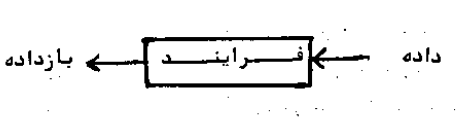 از این روش ابتدا در سیستم های پیچده مکانیکی از قبیل کابل های تلفن و غیره استفاده کردند، بدین معنی که مثلا وقتی اختلالی در خطوط  تلفن حاصل شود. چون نمی توان جنبه انشعاب اصلی که ده ها و بلکه صدها هزار رشته سیم انشعاب از ان می گذرد را باز کرده و مسیر اخلال را در این صدها هزار رشته تعقیب و تعمیر نمود.
سیستم های پیچده مکانیکی
لذا به وسیله دستگاه های ردیاب در خروجی های انشعابات می توان مسیر اختلال را مشخص و آن را تعمیر نمود. همین طور چون نمی توان تمام تغییراتی را که یک عامل سازمانی در مغز، شخصیت و یا دون افراد سازمانی ایجاد می کرده ردیابی نموده و شناخت، لذا از واکنش های فرد یا افراد به مثابه خروجی های آنان استفاده کرده و می توان آثاری را که عامل فوق الذکر به وجود آورده در فرد یا افراد بازشناخت.
خروجی های انشعابات
به همین علت کاربرد این روش در روان شناسی اجتماعی، روان شناسی صنعتی و روانشناسی سازمانی رواج یافته و توجه اساسی آنان را به رفتار افراد به عنوان بهترین خروجی های سیستم انسان جلب نمود. بنابراین آنچه را که از فرد یا افراد به صورت کنش و واکنش های متفاوت در محیط کار دائما بروز کرده و مشهود و قابل بررسی و مشاهده مستقیم باشند رفتار سازمانی می نامیم. در مفهوم سیستمی، رفتار انسان در واقع همان ستاده های جعبه سیاه او هستند و از بررسی و شناخت آنها می توان به اهداف درونی، انگیزه و بسیاری از نشناخته های درونی آنان پی برد.
توجه اساسی آنان به رفتار افراد
به همین علت روشهای تجربی متنوع و دقیقی برای تجزیه و تحلیل و شناخت رفتار انسان به کار گرفته شده که این روش ها همراه با تحلیل های نظری کلا در مکتبی به  نام «رفتار گرایی» روش اساسی شناخت بسیاری از علوم انسانی گردید.
تجزیه و تحلیل و شناخت رفتار انسان
شناخت انسان از طریق رفتار با نظریه ها و روش های شاخه های فرعی مکتب روابط انسانی (سه شاخه فرعی مکتب روابط انسانی عبارتند از : شاخه ارتدکس التون مایو، شاخه شیکاگو، و شاخه کنش متقابل گرایان) که هر کدام از آنها در روش های شناخت از عاملانسانی به عوامل و متغیرهای خاصی تاکید دارند.
شاخه ارتدکس التون مایو، شاخه شیکاگو، و شاخه کنش متقابل گرایان
هر چند این شاخه ها اطلاعات تجربی مهمی درباره انسان در محیط کار فراهم آوردند ولی به علت محدودیت های سطح تجزیه و تحلیل، که عمدتا در سطح خرد کارگاهی بود و کانون تجزیه و تحلیل که عموما فرد بود نتوانستند نتایج خود را در سطح جهانی تجزیه و تحلیل (سازمان) تعمیم دهند- این امر سبب شد  که درست برعکس کلاسیک ها که بر کالبد رسمی بیشتر از حد تاکید می کردند.
کالبد رسمی
در تئوری های رفتاری ساختار رسمی سازمان کم اهمیت و در نتیجه مورد غفلت قرار گیرد. به طور کلی نئوکلاسیک ها موفق به توضیح علمی بعضی از مولفه های مهم رفتار انسان در سازمان گشتند و به ویژه معنی، مفهوم و درک تازه ای از انسان را در سازمان به عنوان « انسان اداری» در برابر «انسان اقتصادی» کلاسیک ها خلق نمودند. ولی از نصب این انسان در جایگاه درست تئوریکی اش عاجز ماندند.
ساختار رسمی سازمان
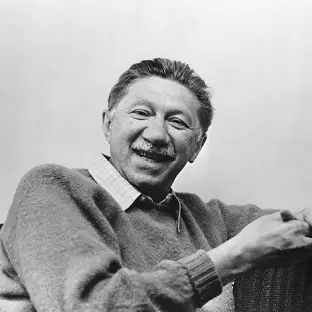 ولی از نصب ایرانیان در جایگه درست تئوریکی عاجز ماندند. بدین معنی که مثلا در شناخت انگیزه این انسان تئوری ها و حتی مدل های جالبی مانند تئوری انگیزش مزلو و مدل های دیویس و میلز از انسان ارائه دادند ولی به علت عدم بررسی در ساختار  های سازمان هایی که این مدل ها باید در آن به کار گرفته شوند از آثار علمی کاربرد انها کاسته گشت.
ابراهام مزلو
به عبارتی جنبه های رسمی، ساختاری سازمان تحت الشعاع بررسی ها و تاکیدات بیش از حد لزوم جنبه های غیر رسمی قرار گرفت و این مساله از توان عملی و کاربردی نظریه های رفتاری کاست.
بینش رفتارگرایی در مدیریت عمدتا «یک بینش آکادمیکی بوده و از شاخه عملی و حرفه ای مدیریت فاصله گرفته بود و این فاصله در واقع غیر ضروری بود. و لذا در دهه 60 قرن حاضر و به ویژه در اواخر این دهه  نقطه عطف جدیدی در نزدیکی شاخه های کاربردی و نظری مدیریت و وحدت تئوریکی و عملی اجتناب ناپذیر می نمود که تحت تئوری ها و روش های سیستمی تشکل می یافت
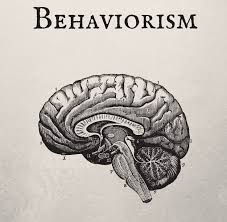 دهه 60
زمینه های فکری و اجتماعی و پیدایش نظریه و روش سیستمی
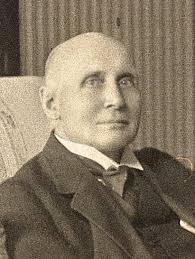 اصولا به علت توسعه سریع زندگی در ابعاد گوناگون آن در نیمه اول قرن بیستم، ایجاد صنایع و کارخانجات بزرگ، و همچنین ظهور مجتمع های بزرگ صنعتی و خدماتی شرکت های بزرگ تجاری و بالاخره توسعه سریع رشته های مختلف علمی و انباشته شدن تجارب فراوان تحقیقاتی، چهره زندگی و مسائل روزمره نیمه دوم قرن بیستم ویژگی خاصی پیدا کرده بود که آلفرد نورث وایتهد به درستی این موضوع را «پیچیدگی سازمان یافته» می نامید.
انباشته شدن تجارب فراوان تحقیقاتی
آلفرد نورث وایتهد
برای رویارویی علمی و عملی با پدیده «پیچیدگی سازمان یافته»، روش های ذره گرا و مکانیکی  رایج تا اواخر قرن نوزدهم به هیچ وجه دیگر پاسخ گو نبودند به همین علت در قرن بیستم و به ویژه در نیمه دوم آن «کل نگری» و برخورد «ارگانیک» جزء لاینفک نگرش علمی در تمام رشته های دانشگاهی و به ویژه در علوم انسانی بوده و به اصطلاح نوعی «جهان یبنی علمی» خاص نیمه دوم قرن بیستم به شمار می آید.
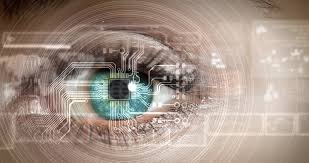 در حوزه های مختلف علمی، روش های کل نگر از قبیل گشتالت در روان شناسی، «کل گرایی» در فلسفه و ساختارگرایی در بیولوژی اوج می گرفت. همه این روش ها در چهارچوب نظری کلی جدیدی به نام «نظریه عمومی سیستم ها» تشکل و انسجام پیدا کردند.
گشتالت در روان شناسی
ساختارگرایی در بیولوژی
کل گرایی» در فلسفه
روش های کل نگر
زیرا ماهیت، نوع و تعداد روابط در پدیده های اجتماعی و اقتصادی به حدی متغیر و پیچیده بود که فهم، تنظیم و تدوین آنها از حدود مرزهای یک یا چد رشته علمی تجاوز کرده بود و حتی از حیطه روش های اثبات منطقی (قیاسی و استقرایی) نیز گذشته و روش، منطق و نگرش جدیدی را ایاب می نمود. متدلوژی و تئوری سیستمی طلیعه ای بود به منظور پاسخ نیاز ان چنان حاد و محسوس نیمه دوم قرن بیستم.
متدلوژی و تئوری سیستمی
متغیر و پیچیده
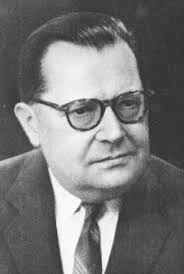 پرتوافشانی نظیریه عمومی سیستم ها از موضع بیولوژی آغاز گردید و این امر تصادفی نبود زیرا در زیست شناسی، بیشتر از هر رشته علمی دیگر، قوانین و فرضیه های سنتی (مکانیکی) از توضیح علمی رفتار ارگانیزم زنده عاجز بودند. چنان که «لودیک ون برتالانفی» بانی و پدر نظریه عمومی سیستم ها، نارضایتی خود را از عجز روش مکانیکی چنین بیان می دارد:
لودویگ ون برتالانفی
در پیگیری هدف اول نظریه عمومی سیستم ها، توانست اصولی از قبیل کلیت، وحدت و یکپارچکی سیستم ها، نظم جویی سیستم ها، هدف جویی سیستم ها انتروپی در سیستم های مکانیکی و انتروپی منفی در سیستم های ارگانیکی ، سیستم های باز ، سیستم های بسته... و غیره را ارائه دهد و با بزرگترین موفقیت تئوری سیستم ها در ابداع و تکامل روش های سیستمی است که انواع سیستم های اطلاعاتی، سایبرنتیک، سیستم های ارتباطی شبکه ها، و انواع روش های کمی و عملیاتی از قبیل انواع مدل های تحقیقات عملیاتی،... و غیره را در بر می گیرد. بحث در مورد هر کدام از این اصول و روش ها موضوع کتاب ها و مقالات متعددی است  که از عهده ان مقاله خارج است. انچه در اینجا مهم است ارتباط و به کارگیری تئوری و روش های سیستم با تئوری مدیریت است که مختصرا بررسی می شود.
سازمان به عنوان یک سیستم و مدیریت به عنوان یک روش سیستمی
به طور خلاصه یک سیستم عبارت از مجموعه ای یکپارچه و واحد و یا بدنه کلی منسجم از عناصر و اجزاء تشکیل دهنده می باشد به شرطی که اجزاء و عناصر تشکیل دهنده یک نظام دائما با هم در حال ارتباط (تبادل انرژی یا اطلاعات) بوده و ارتباط آنها از سازمان یافتگی و نظم خاصی پیروی کند. هر نظام حداقل دارای پنج مولفه می باشد که عبارتند از (ورودی نظام- فرایند نظام – خروجی های نظام- بازخور نظام و بالاخره محیط نظام) و معمولا با شمای زیر نشان داده می شود.
بدنه کلی منسجم از عناصر و اجزاء تشکیل دهنده
در یک سازمان اجزا پنج گانه فوق عبارتند از : مواد اولیه و مصرفی سازمان (به عنوان ورودی ها)، اهداف و بازدهی سازمان (به عنوان خروجی ها)، تمام عملیات وظایف و برنامه های در حال اجرا و جریان (به عنون فرایند تمام واحدها) و سیستم های کنترل (به عنوان بازخور) و بالاخره سازمان هایی که سازمان مورد نظر با آنها در حال ارتباط می باشد به عنوان محیط سیستم سازمانی فوق.
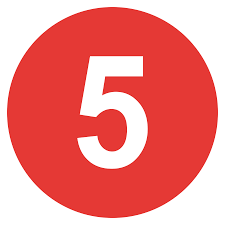 سیستم های کنترل
اندیشه های سازمانی به عنوان یک سیستم اجتماعی (سازمان به عنوان یک نهاد اجتماعی) در نوشته ها و افکار بعضی از دانشمندان و متخصصین قبلی مدیریت به طور جسته و گریخته دیده می شود
یک سیستم اجتماعی
به طور جسته و گریخته
. مثلا چستر بارنارد به به عنوان پدر روحانی و بانی سازمان(به عنوان یک سیستم اجتماعی) و یا تالکوت پارسونز را به عنوان بانی سیستم های سازمانی و اجتماعی قلمداد می کنند ولی بدون شک این افراد را نمی توان جزو تئوری پردازان تئوری سیستمی سازمان به شکل امروزین آن که عمدتا بر روش های سیستمی پیشرفته متکی هستند دانست.
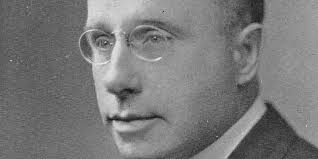 سیستم اجتماعی
چستر بارنارد
در طرح نظریه سیستمی سازمان بعد از دهه 60، و توسط افرادی چون وست چرچمن، کنت بولدینگ، اکاف، آرناف، کتز و کان و سایر نویسندگان معاصر مدیریت صورت گرفته است. در نظریه های سیستمی سازمان به عنوان یک سیستم باز تلقی می شود که مانند موجود ارگانیک و زنده دائما در جهت بهبود و توسعه تغییر می یابد و تنها با روش های پیچیده سیستمی از قبیل سیستم های اطلاعاتی مدیریت سایبرنتیک  و غیره می توان آنتروپی منفی لازم جهت رشد و توسعه سازمان ها را بدان ها تزریق نمود نهایتا اگر سازمانی نتواند با تغییرات سریع و پیچیده سیستم های محیطی خود را تطبیق داده و سازگاری نداشته باشدف محکوم به فنا است.
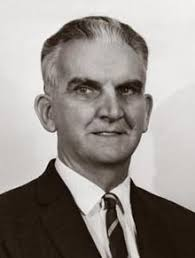 کنت بولدینگ
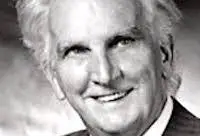 کنت بولدینگ
وست چرچمن
نظریه و متدلوژی سیستمی افق جدیدی را برای وحدت نظری و عملی مدیریت باز می کند و می رود که نظریه های کلاسیک و نئوکلاسیک را در قالب یک چهارچوب کلی سیستمی ادغام و نواقص اصلی ان نظریه ها را روش سیستمی رفع نماید.
نظریه های کلاسیک و نئوکلاسیک
در حال حاضر نظریه و متدولوژی سیسستمی در بین نویسندگان و متخصصین مدیریت به صورت یک پارادایم مطرح می شود و زمینه وسیعی از تحقیقات مدیریتی بر اساس روش های سیستمی را فراهم می آورد و تنها زمینه قابل تصور در آینده برای حرکت به سوی یک تئوری عمومی مدیریت می باشد.
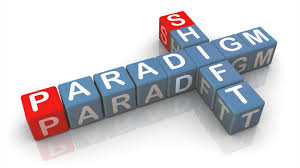 یک پارادایم
در تئوری سیستمی سازمان مدل جدیدی از انسان به نام «انسان پیچیده» ارائه می شود که شناخت انسان هنگام کار را با مطالعه ابعاد گوناگون رفتار او در شرایط متغیر و پویا و با هماهنگ کردن حاصل و نتایج این مطالعات در یک طرح کلی و سازمان یافته توصیه نماید. 
به طور اجمالی می توان نتیجه گرفت که در دو دهه اخیر قرن حاضر، نظریه سیستمی قادر بوده زمینه های لازم فکری را جهت وحدت نظری و عملی مدیریت فراهم آورد و آینده مطالعات و بررسی های مدیریت بدون شک در این زمینه و این جهت خواهد بود.
مطالعه ابعاد گوناگون رفتار او